El placer 				de leer
Análisis del propio quehacer lector y acciones que realizamos para la interpretación de un texto.
Eva Camila Fong GonzálezDulce Nelly Pérez Nuñez
Aneth Giselle Saavedra Salais Vanessa Elizabeth Sanchez Gallegos
Yazmin Tellez Fuentes
ANÁLISIS DE LA DEFINICIÓN DE SOLÉ
Leer es un proceso cognitivo complejo que activa estrategias de alto nivel:
Dotarse de objetivos.
Establecer y verificar predicciones.
Controlar lo que se va leyendo.
Tomar decisiones en torno a dificultades o algunas de comprensión.
Diferenciar lo que es esencial de la información secundaria.
Este proceso requiere necesariamente de la implicación activa y afectiva del lector. No es un aprendizaje mecánico, ni se realiza todo de una vez; no puede limitarse a un curso o ciclo de la educación obligatoria.
Significado de leer.
Lo que nos aporta a los lectores.
Los docentes debemos de entender ¿cómo se aprende a leer? ¿Cómo presentarles de una manera interesante la lectura? Enseñar de una manera entretenida y demostrar el gusto por ella.
2
“Enseñar y aprender el placer de leer”
Los alumnos deben sentirse intrínsecamente motivados para aprender, porque aprender requiere un esfuerzo.


La lectura no sólo es uno de los instrumentos que disponemos para acceder y apropiarnos de la información; también es un instrumento para el ocio y diversión.
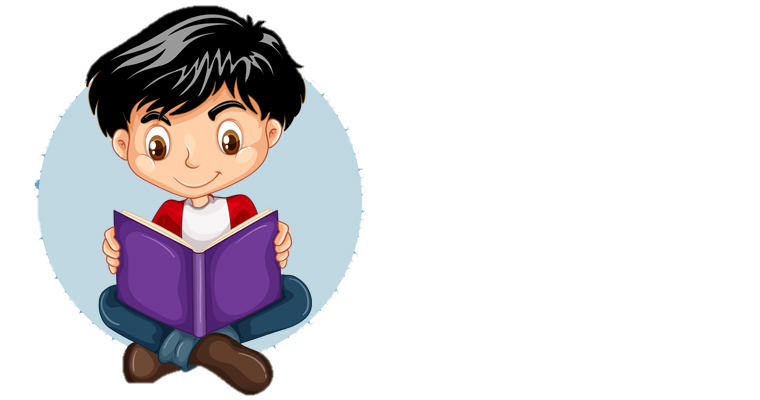 Enseñar a leer no debe hacer que su aprendizaje constituya una carga abrumadora para el niño.




La enseñanza debe incorporar su dimensión lúdica, personal e independiente, en todos los niveles de la escolaridad.
3
“ALGUNAS PROPUESTAS PARA FOMENTAR LA LECTURA EN LA ESCUELA”
No depende sólo de la escuela.
En los inicios del aprendizaje hay que estar atentos al hecho de que leer siempre implica construir un significado.
Será conveniente tener rincones o talleres de lectura.


CONDICIONES PARA LEER
La actividad debe existir, pero hay que dedicar tiempo y espacio adecuado. El profesor deberá de leer también.
No perder de vista una lectura personal y que sea lo que realmente queremos leer.
Buscar continuidad natural.
Relativizar nuestros criterios con relación a lo que deben leer los niños.
4
¿Qué hace un lector para interpretar, discriminar y extraer información de los diferentes textos?
FUNKY TUNES
5
Va dependiendo de cada persona
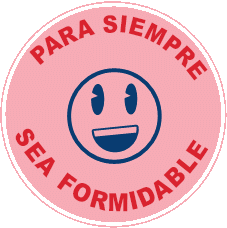 Concluimos lo siguiente:
Leer la información para analizar el texto.
Buscar un significado a lo que estamos leyendo.
Realizar organizadores gráficos para poder representar visualmente la información. (Aprendizaje visual)
Escribir resúmenes para comprender el texto, relacionar las ideas, etc, para llegar a tener un mejor conocimiento del tema a tratar.
Elaborar cuestionarios, así obtendremos mejor las ideas principales.
6